相談支援の実施状況について
資料１－２
専門相談窓口「ネットハーモニー」（令和５年１１月開設）において、必要な助言や専門家への無料相談などの支援を実施
１　実績（令和６年４月～令和７年2月）
１
相談支援の実施状況について
資料１－２
２　相談の内容と対応
２
相談支援の実施状況について
資料１－２
３　特徴的な事例
３
相談支援の実施状況について
資料１－２
４　専門家相談の実施状況

　ネットハーモニーでは、相談内容により相談者を弁護士や臨床心理士・精神保健福祉士等の専門家や、様々な課題に取り組む当事者団体や
支援団体等につなぎ（専門家連携）、専門家相談を実施している。
　これまで、計５件の弁護士相談を実施しており、主な概要は以下のとおりである。
４
相談支援の実施状況について
資料１－２
５　専門相談窓口「ネットハーモニー」周知の取組
・大阪府のホームページ、相談業務の委託先が運営する専用ポータルサイトでの周知
・関係機関（市町村、人権相談機関、ネットワーク加盟機関、人権問題に取り組む民間団体）などへのポスターの配布
・令和６年７月、府立高校の各生徒に配備されている情報端末のブラウザの「お気に入り」欄に、
　「ネットハーモニー」のポータルサイトを追加するとともに、府立中学校及び支援学校（中学部、高等部）の
　生徒には両面チラシを配布
・令和６年８月、相談業務の委託先において、LINE、Googleの２媒体でのWEB広告の配信を開始
・両面チラシ（人権相談、ネットハーモニー）を作成し、様々な場所に配架（令和６年８月、大阪メトロ全駅など）
・令和６年10月から11月、大阪メトロ全駅で、両面チラシの配架及びポスターの掲示を実施
・令和６年11月、プロバスケットボールチーム「大阪エヴェッサ」のホームゲームにおいて、「ネットハーモニー」を含む
　人権に関する相談窓口の情報を記載したクリアファイル2,000部を来場者に配布するとともに、啓発動画を放映
■ポスター・チラシ
■WEB広告のバナー
■ポータルサイト
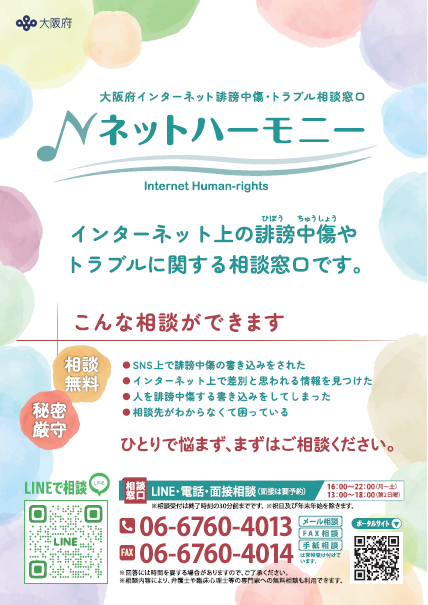 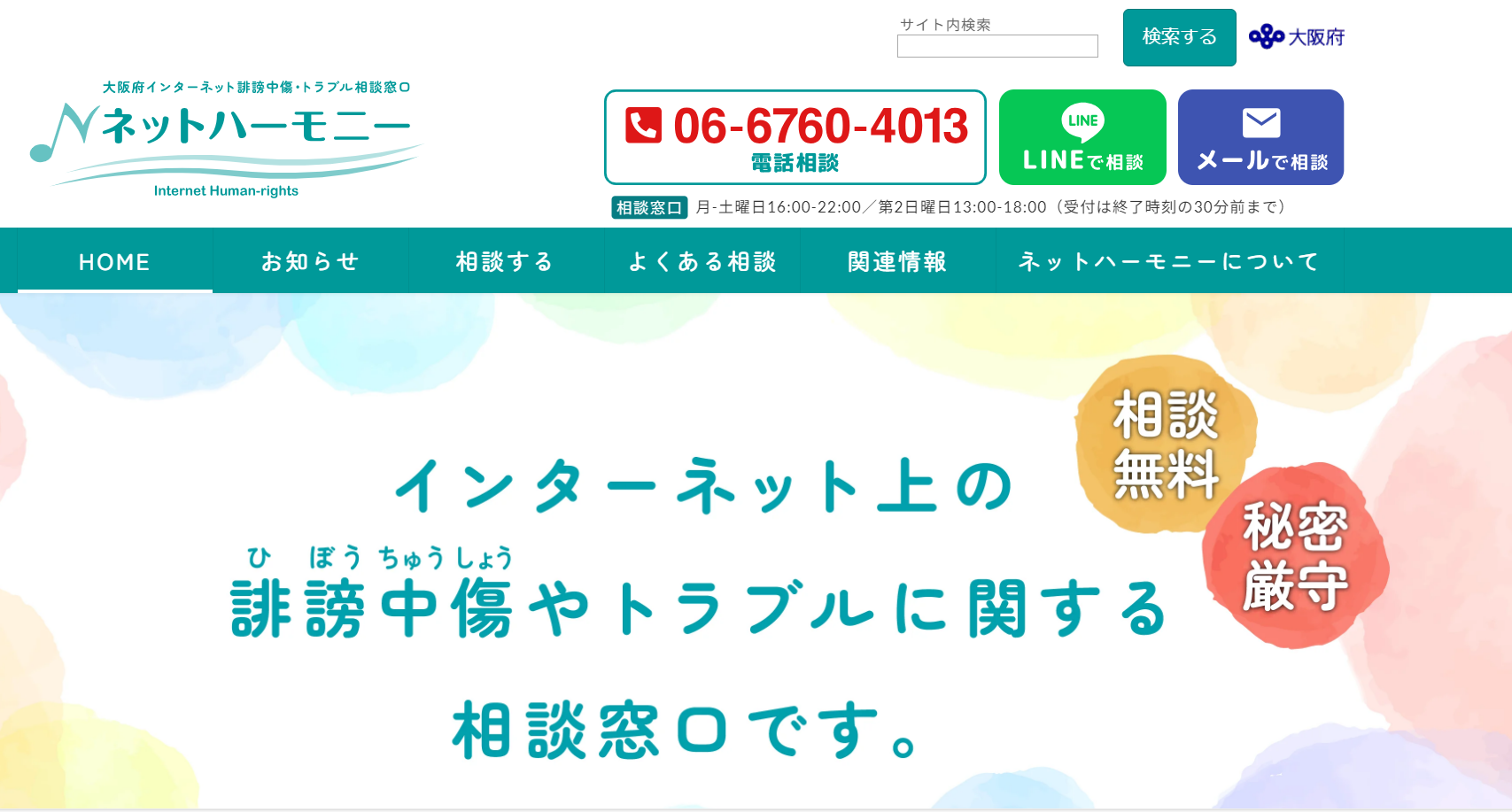 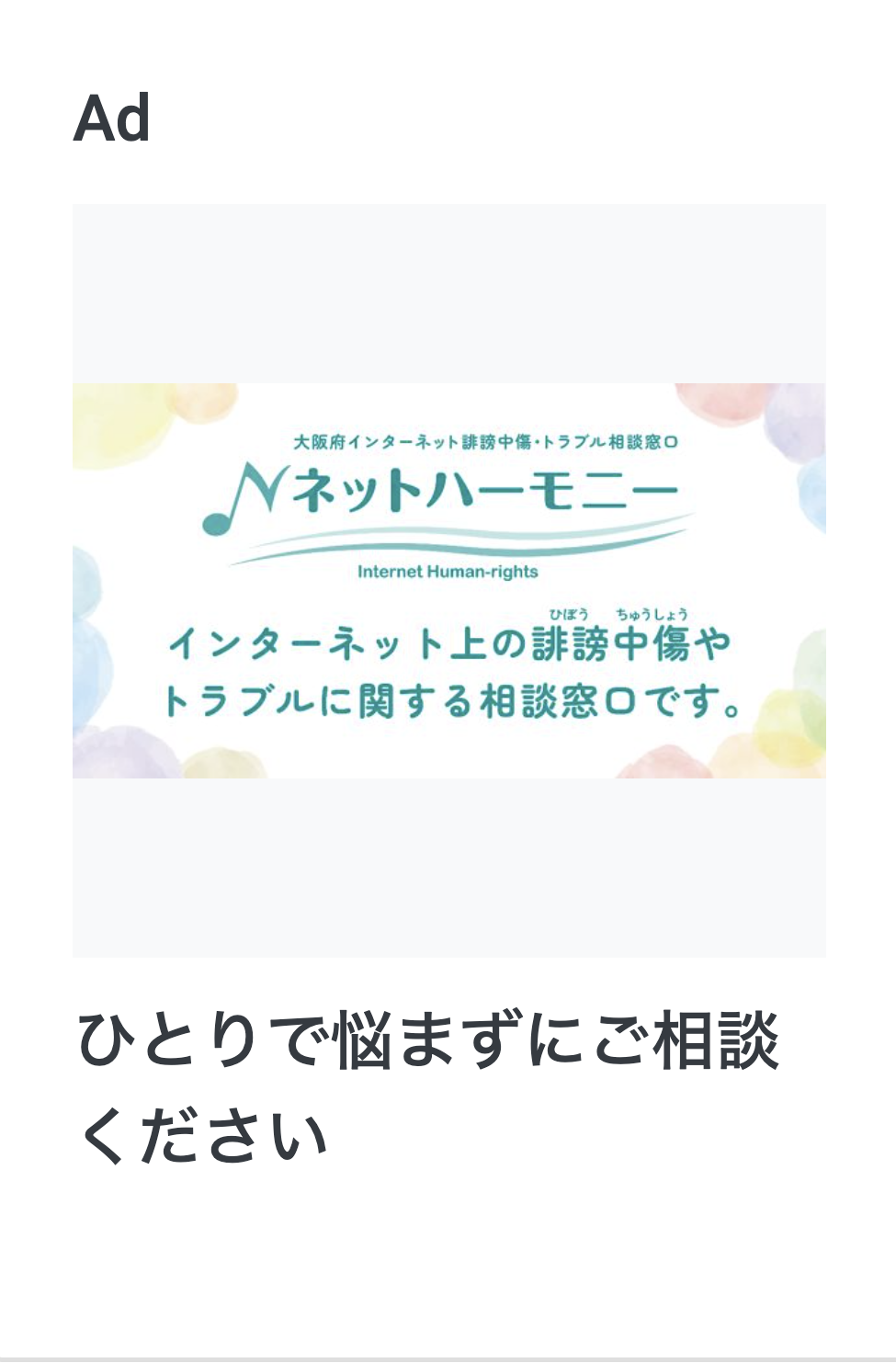 ５